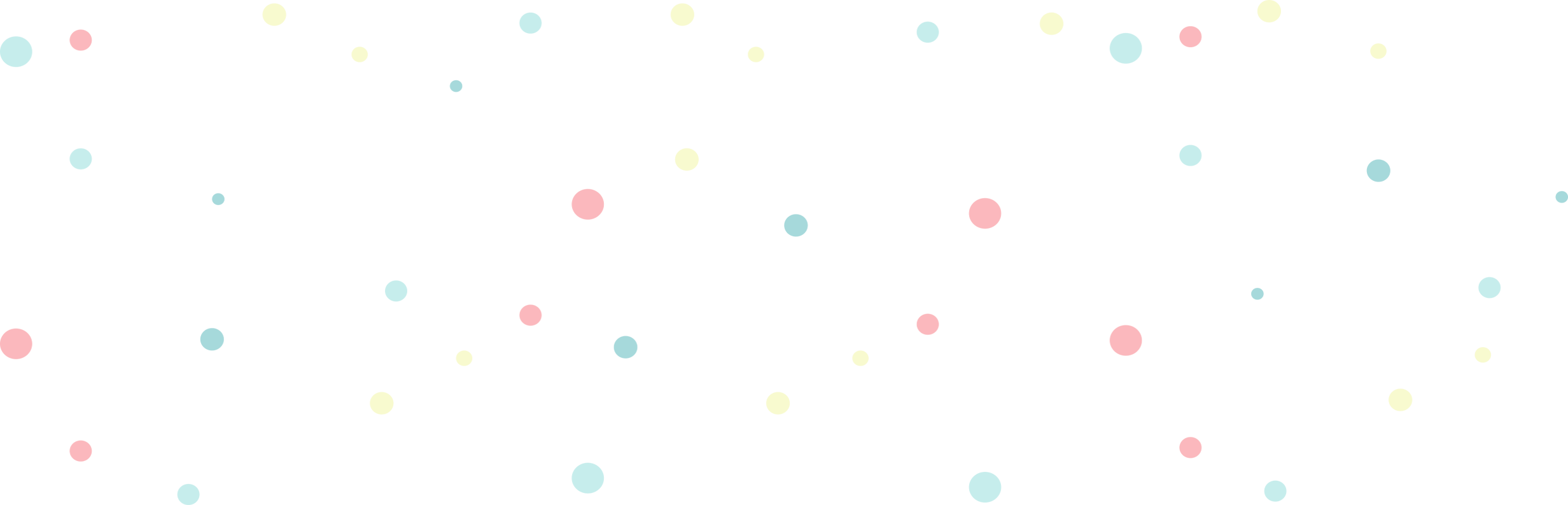 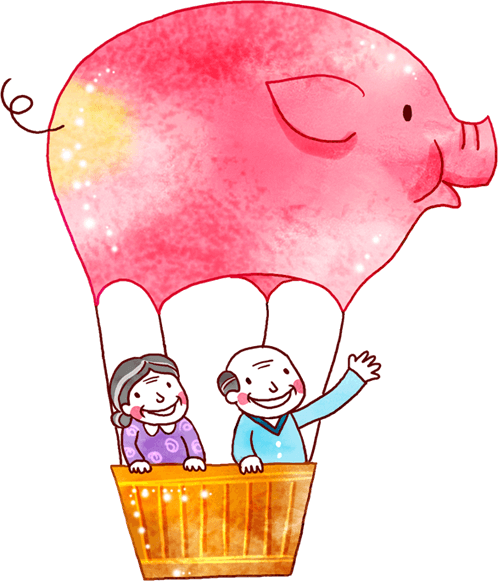 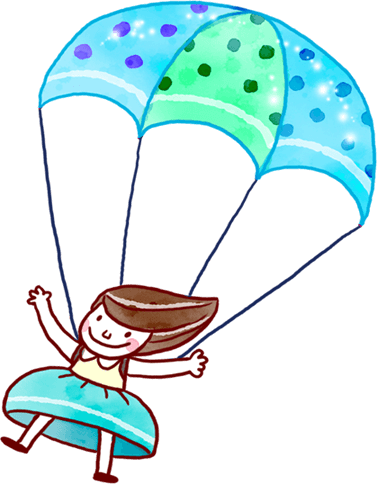 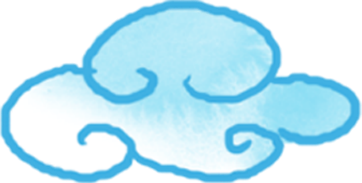 Chào mừng thầy cô và các em đến với môn Toán
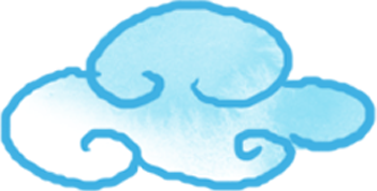 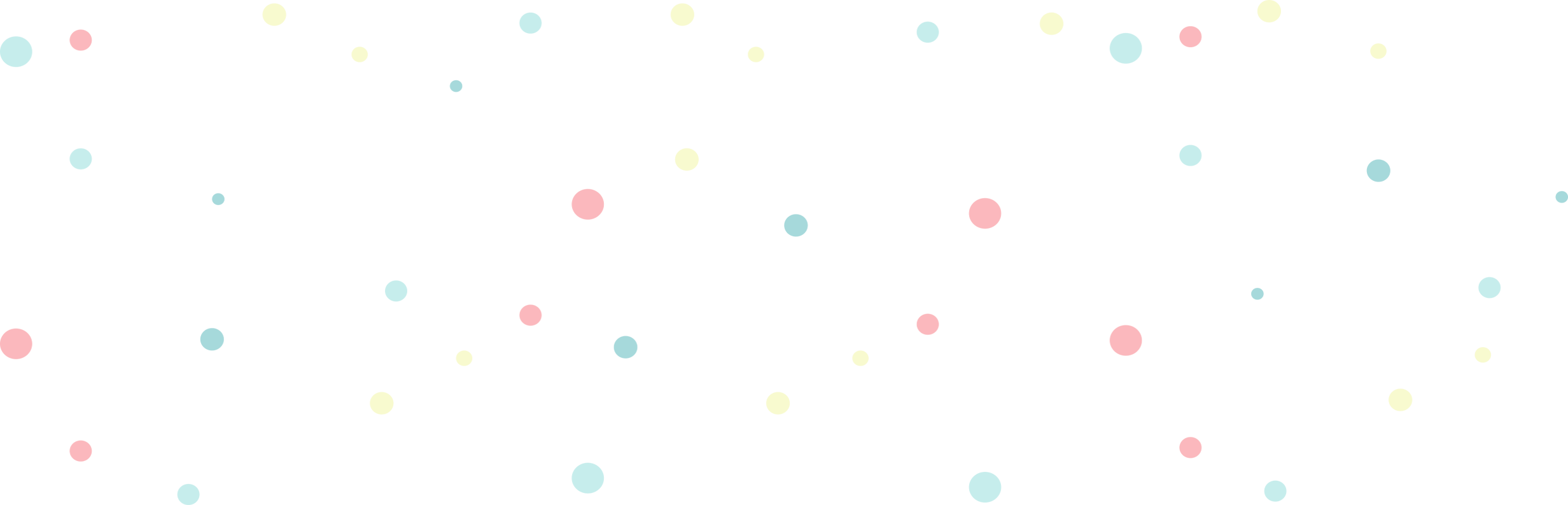 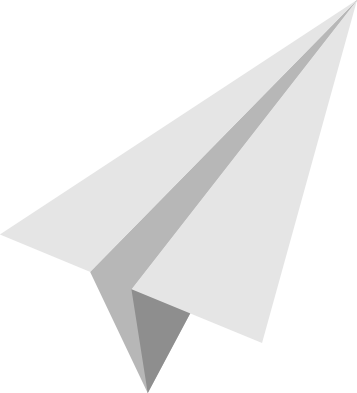 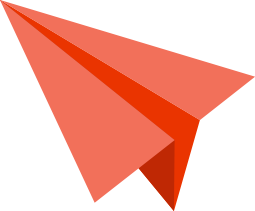 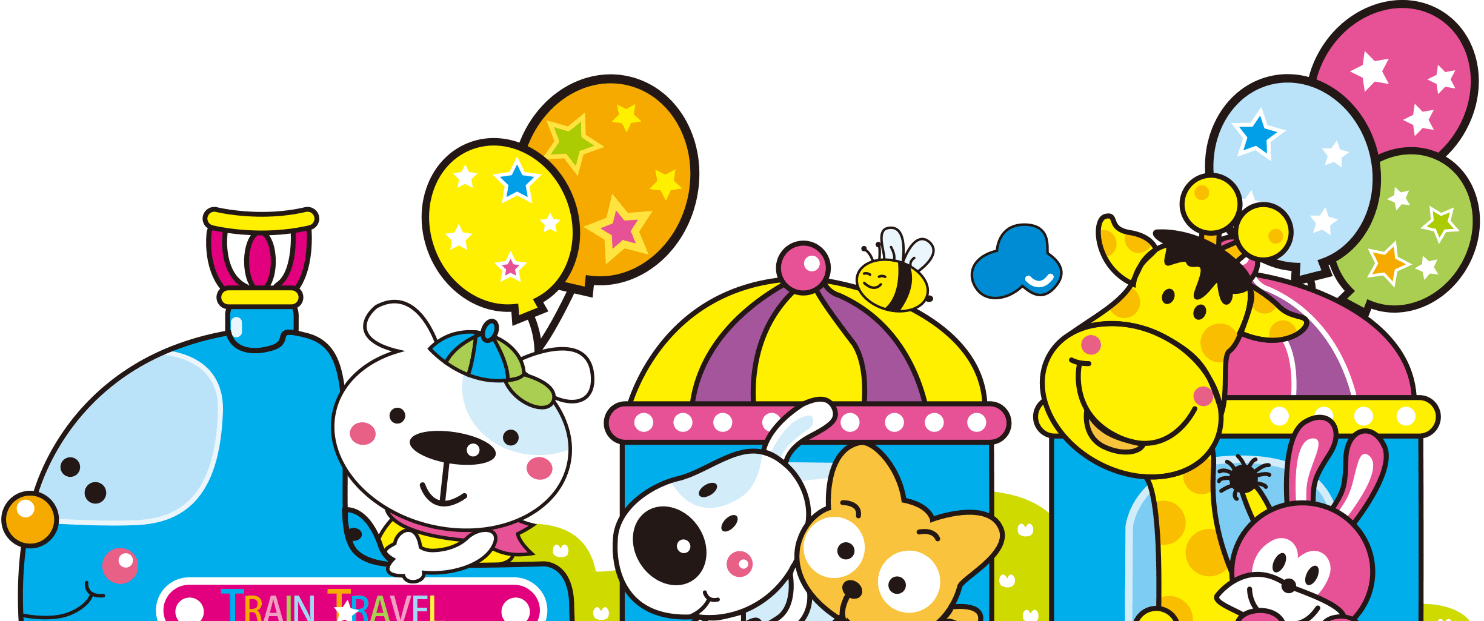 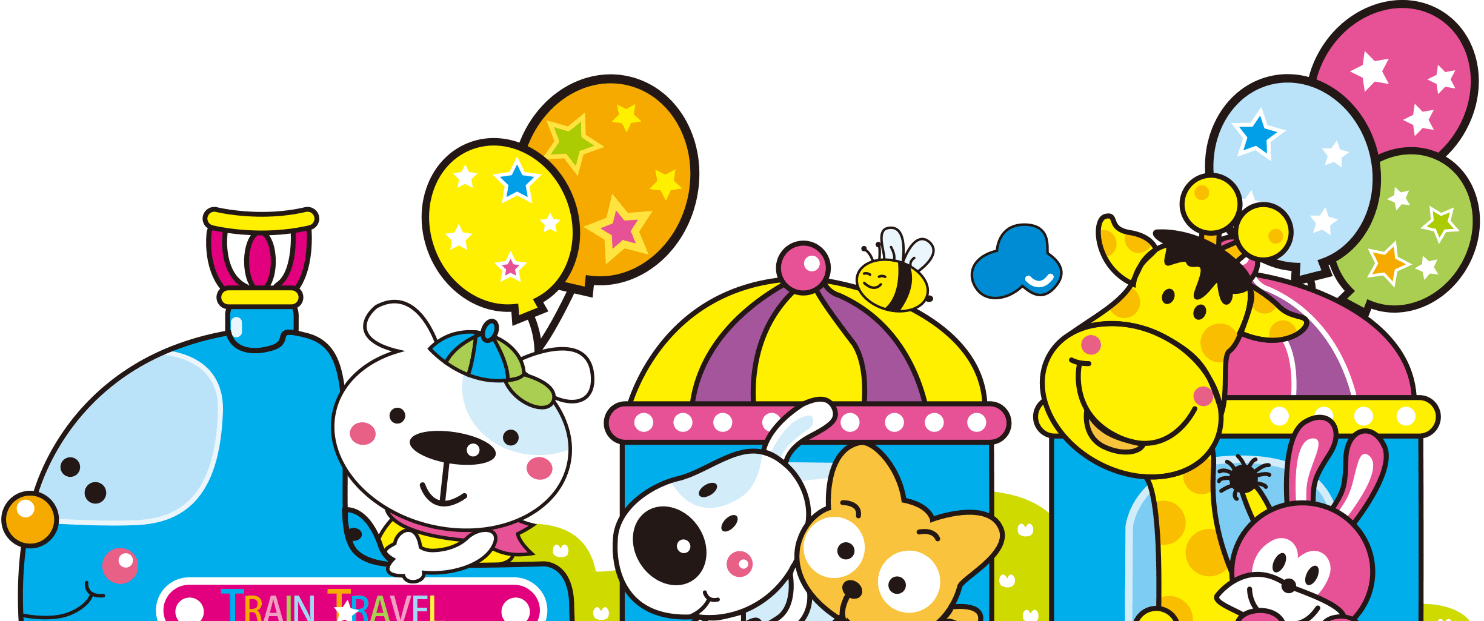 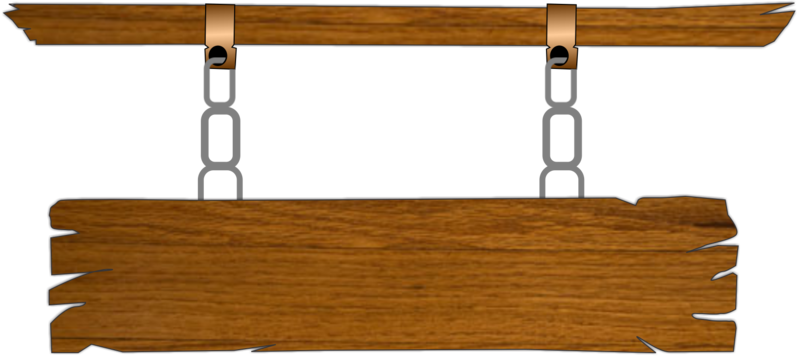 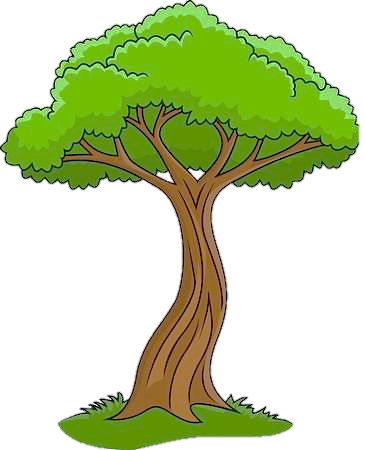 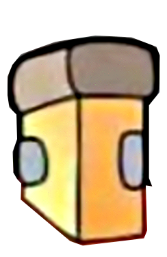 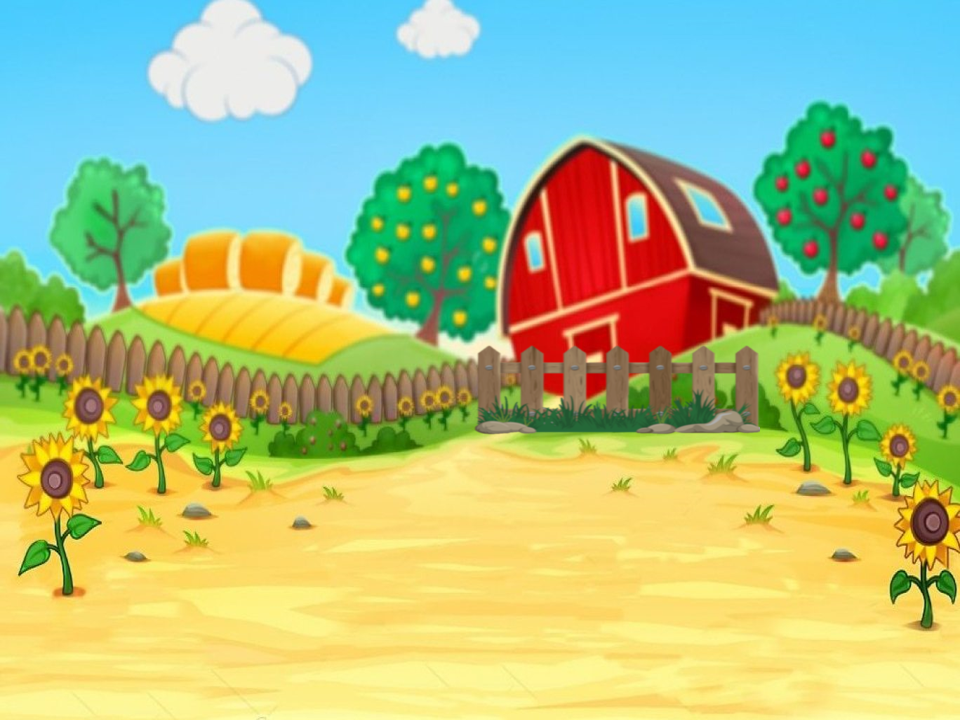 NGÔI NHÀ TÌNH THƯƠNG
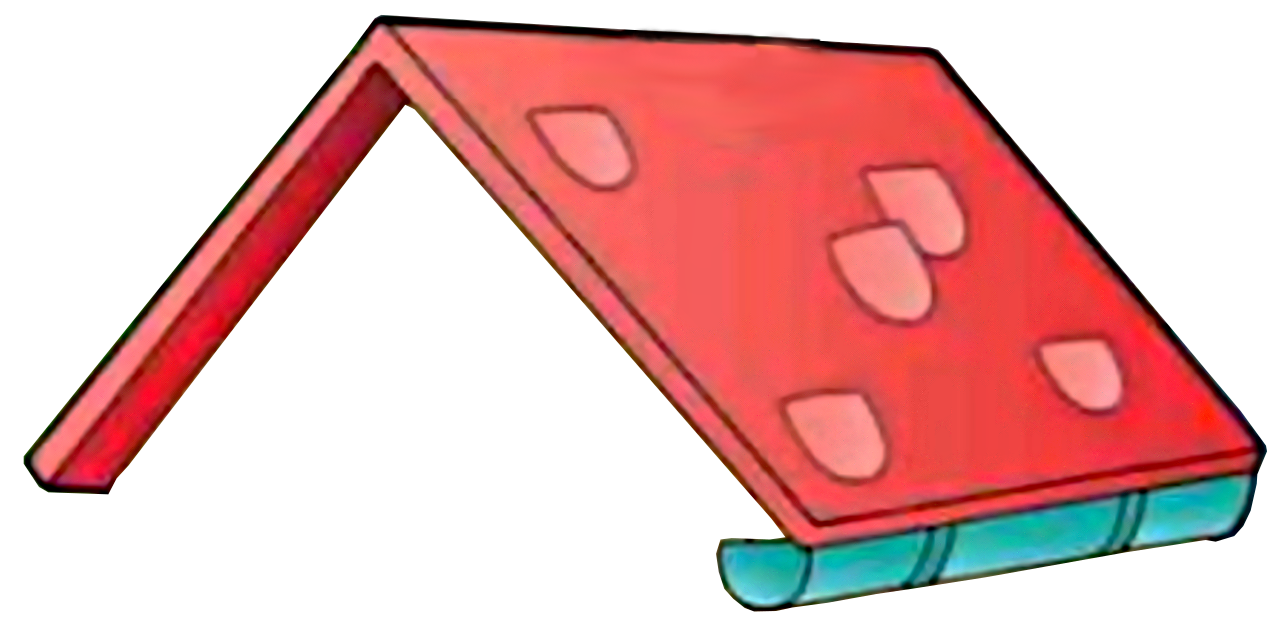 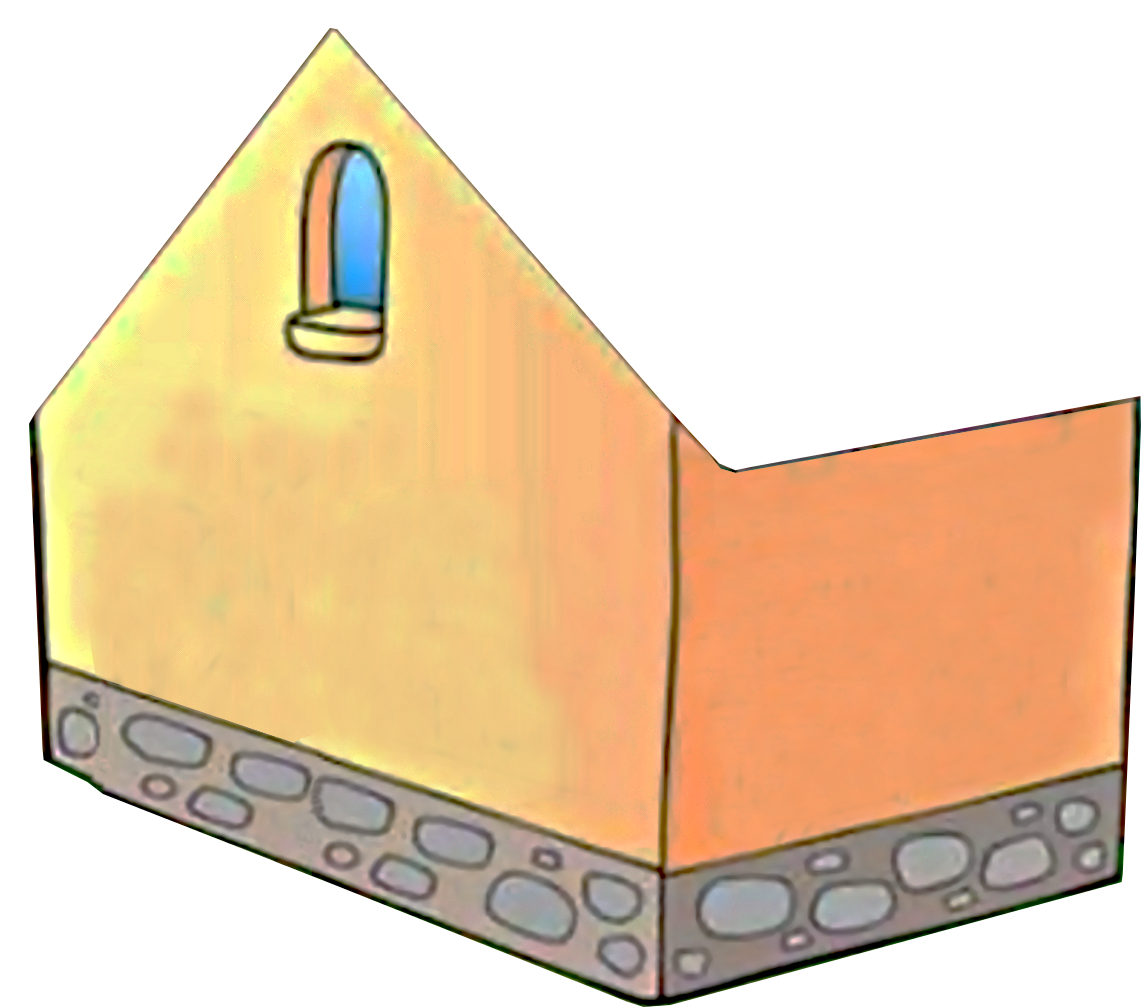 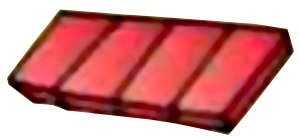 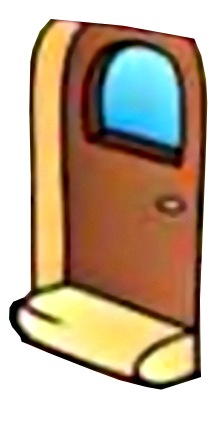 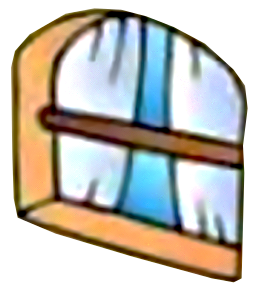 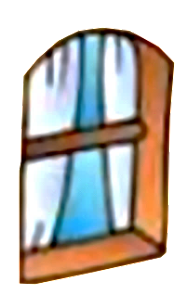 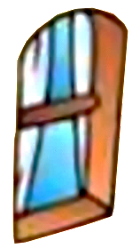 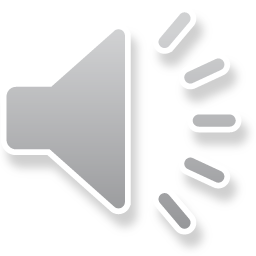 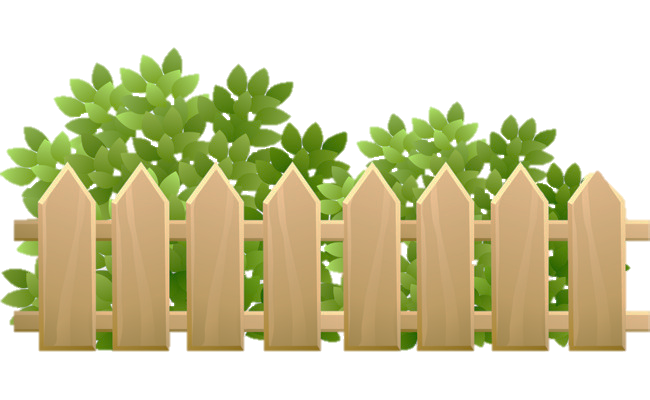 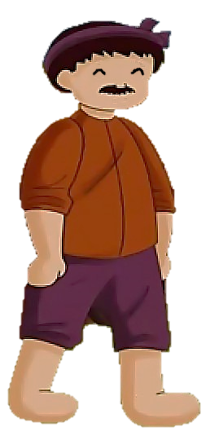 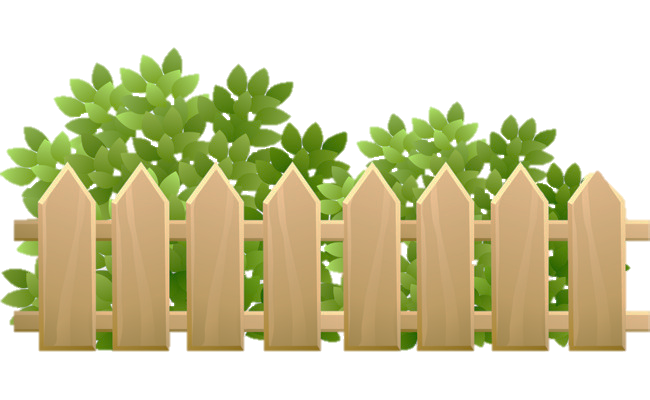 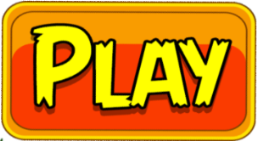 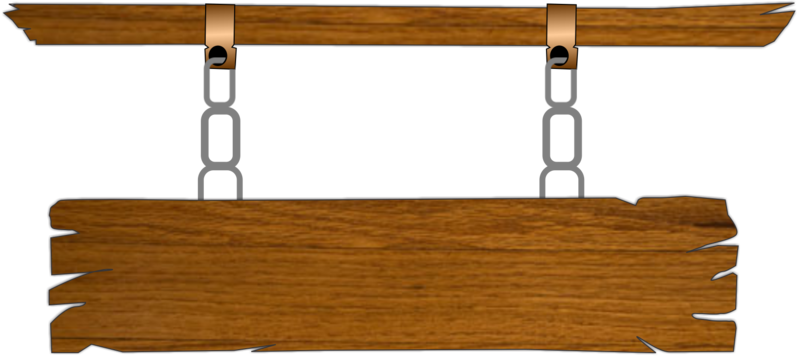 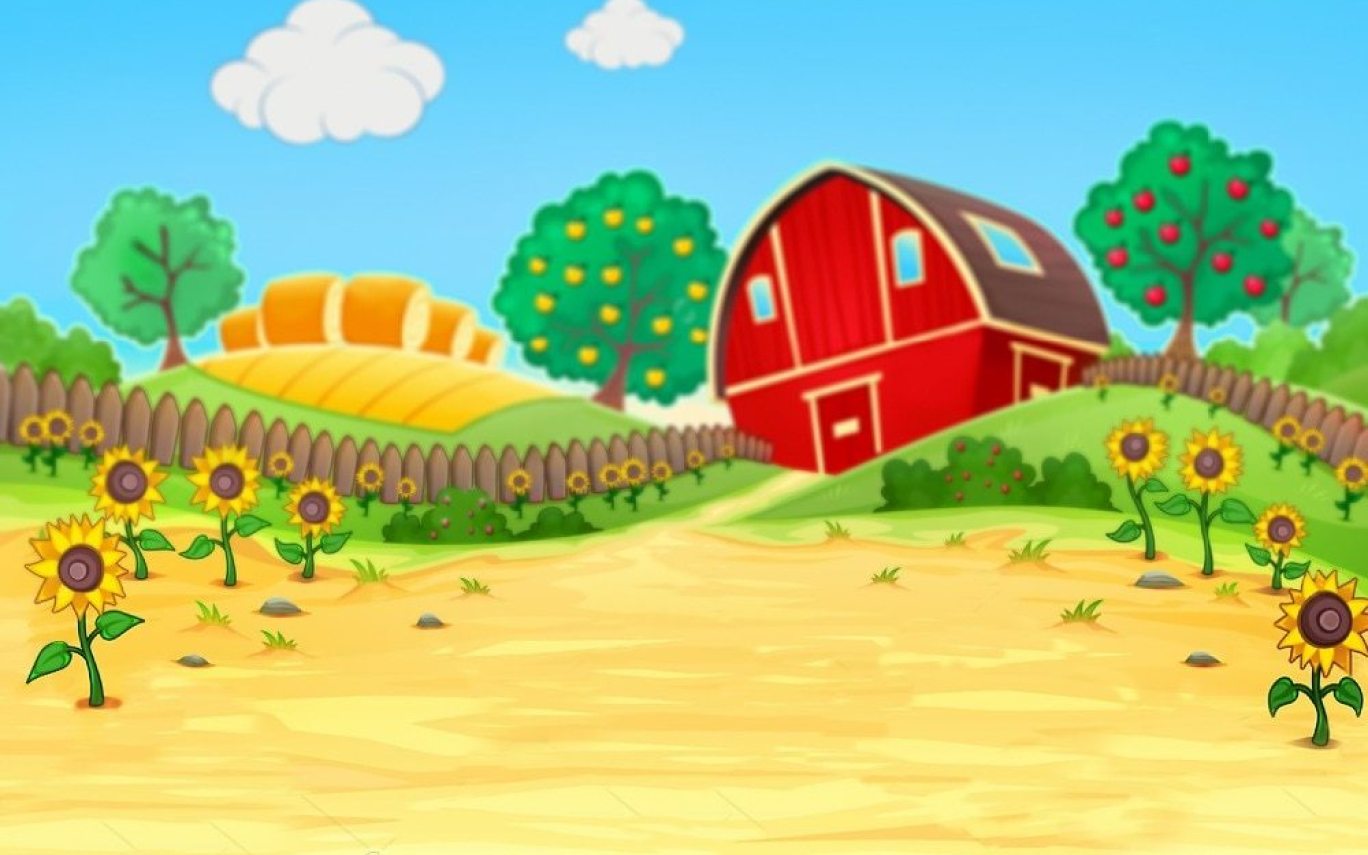 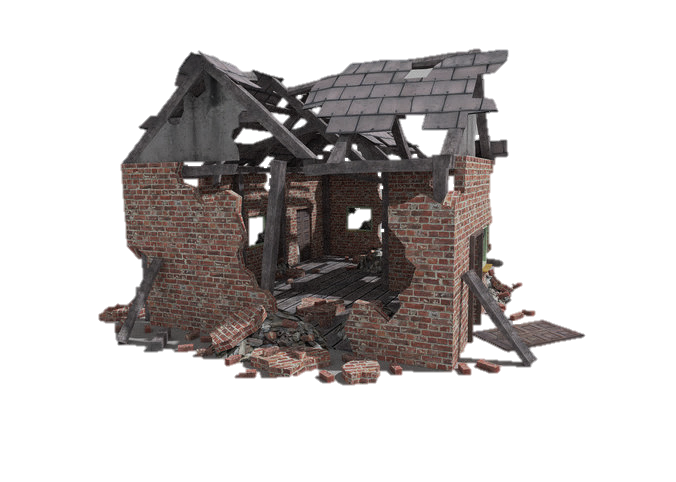 Trong một trận bão lớn, ngôi nhà
của bác Ba đã bị bão tàn phá.
Các em hãy giúp bác Ba 
xây lại ngôi nhà mới bằng cách 
trả lời đúng các câu hỏi.
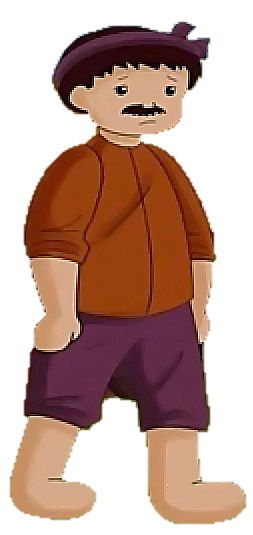 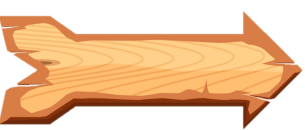 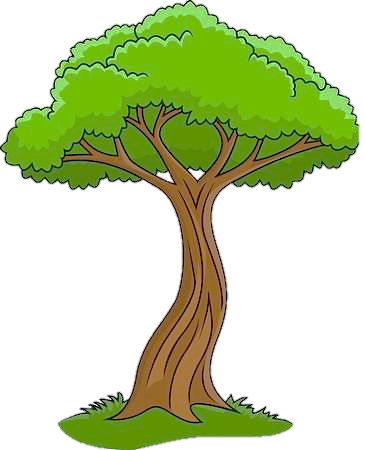 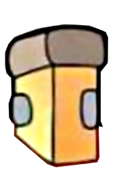 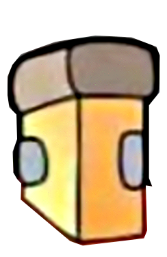 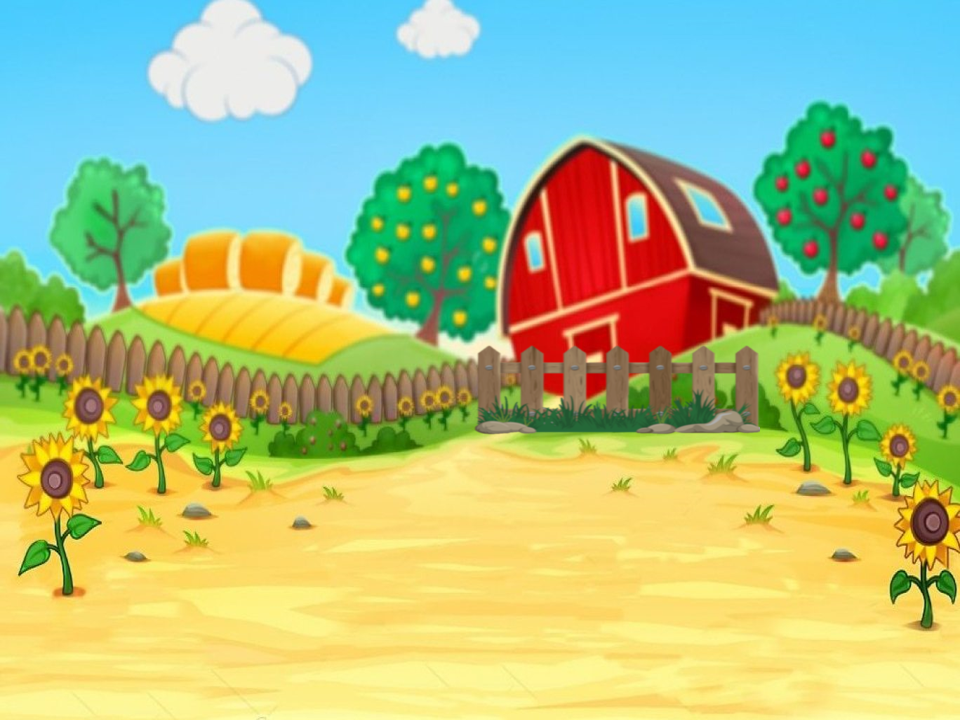 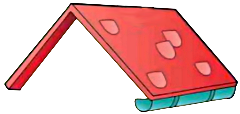 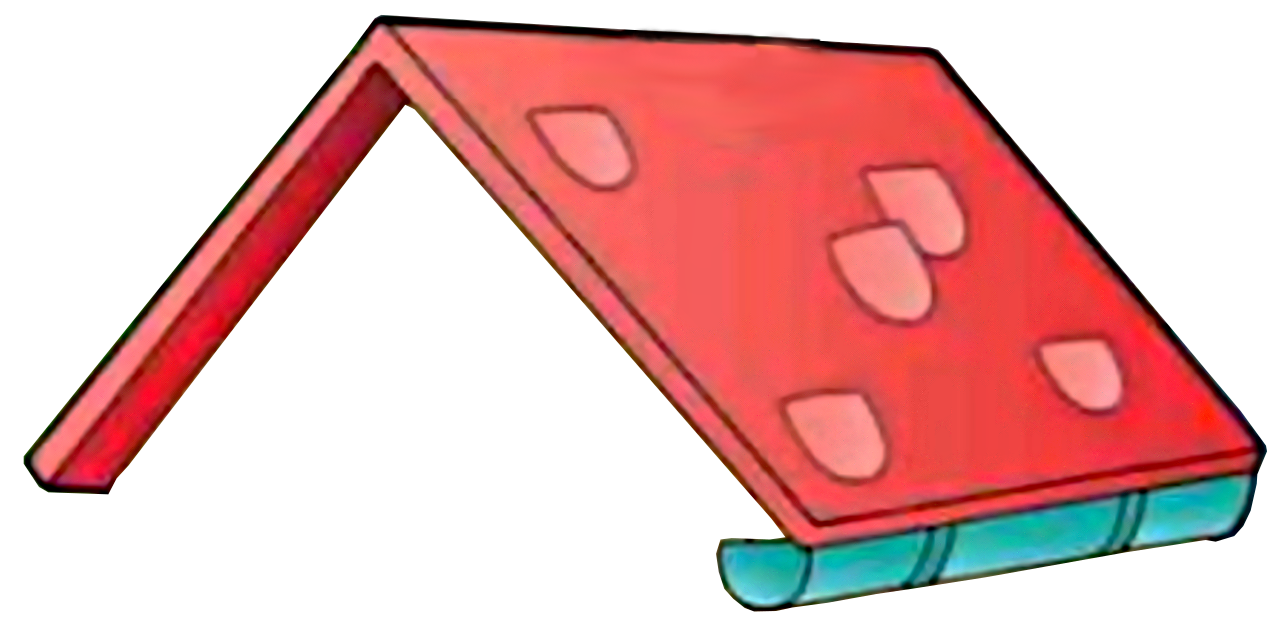 1
5
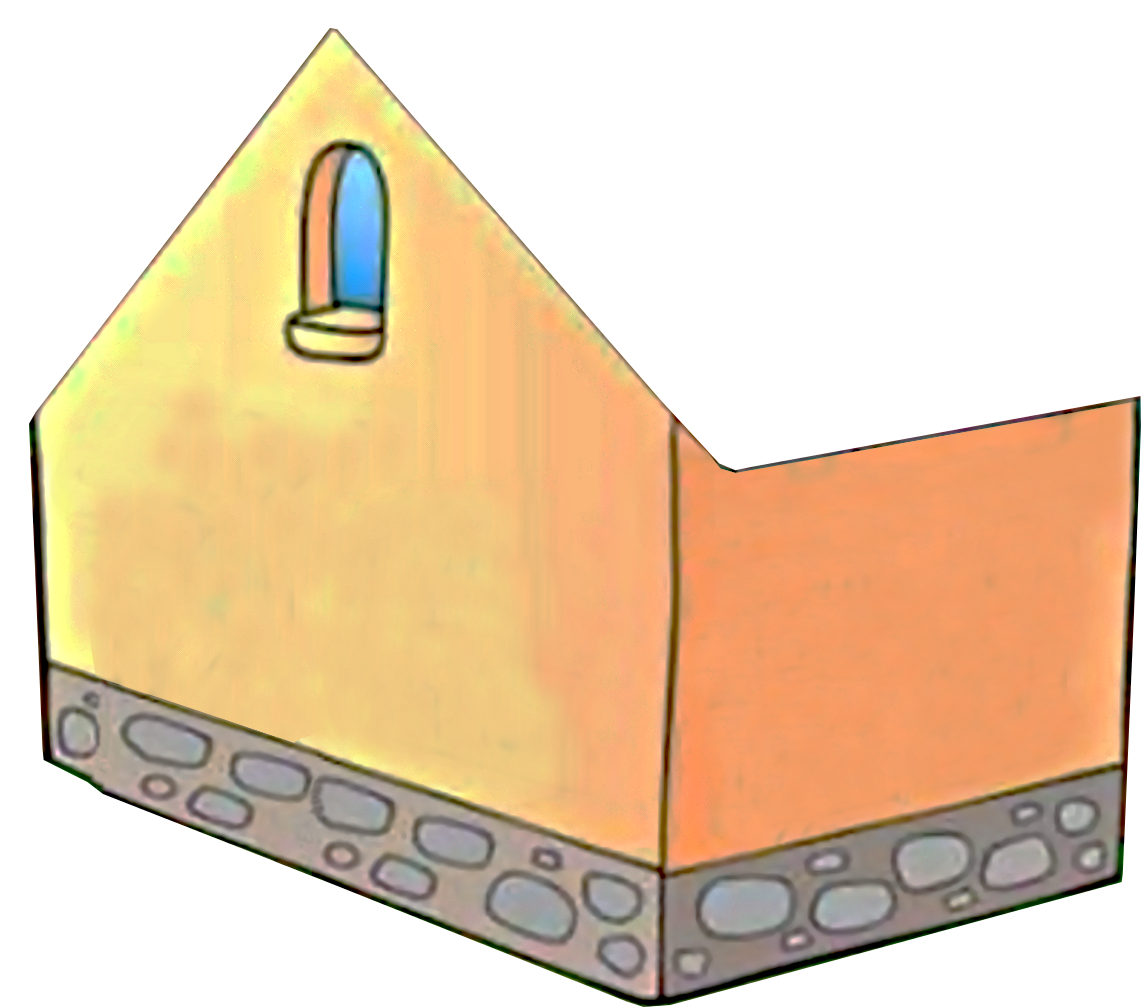 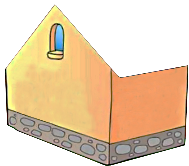 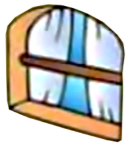 2
6
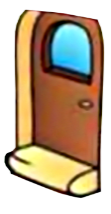 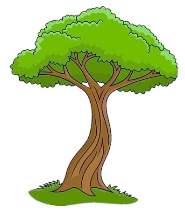 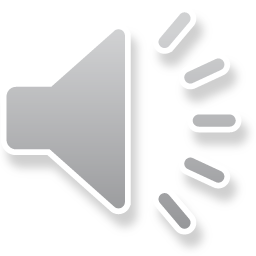 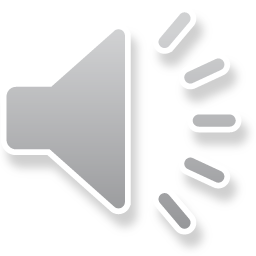 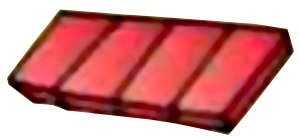 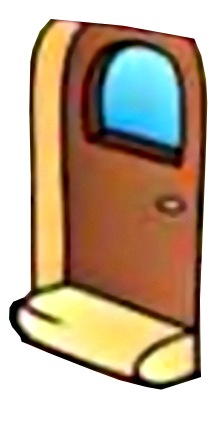 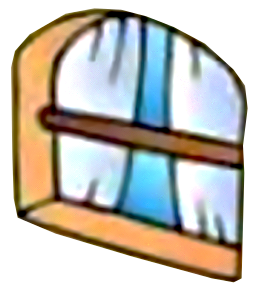 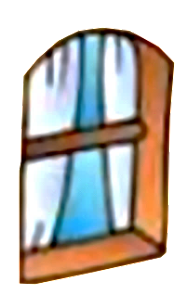 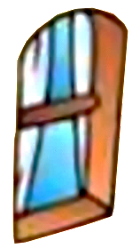 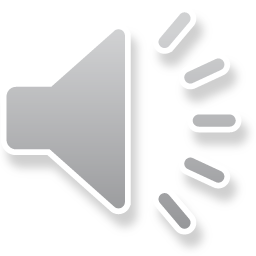 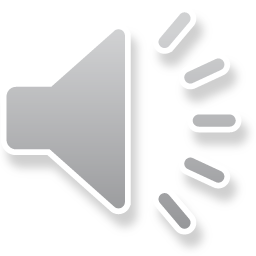 3
7
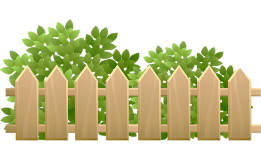 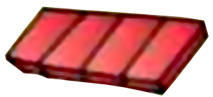 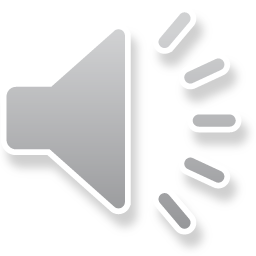 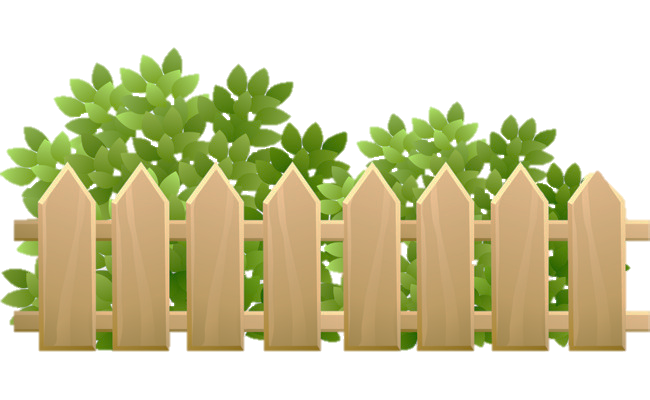 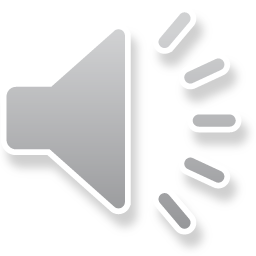 4
8
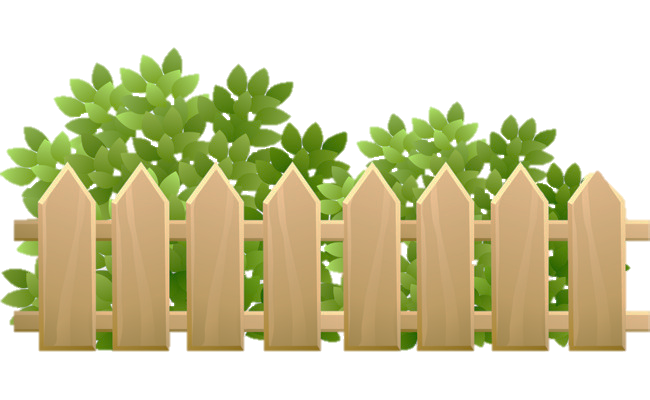 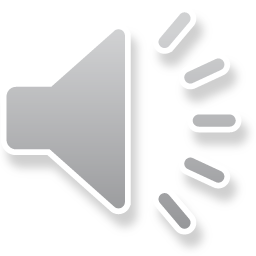 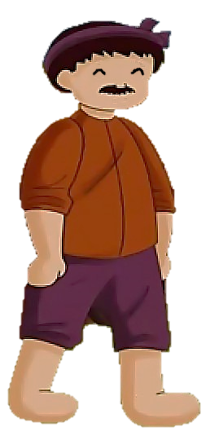 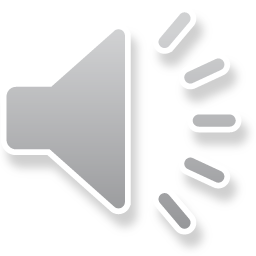 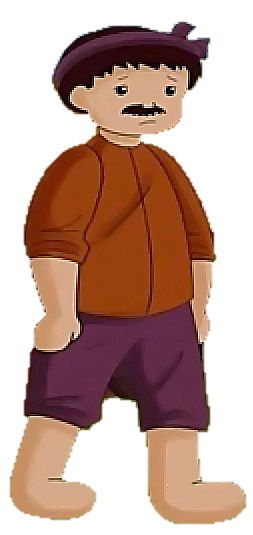 Cảm ơn các cháu đã giúp bác xây lại ngôi nhà!
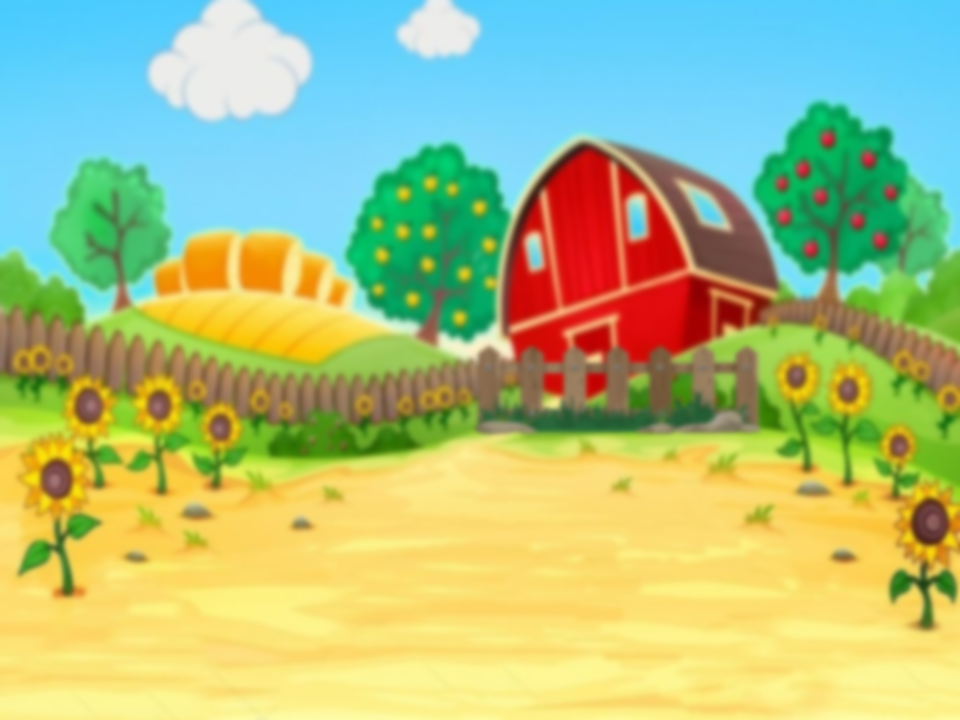 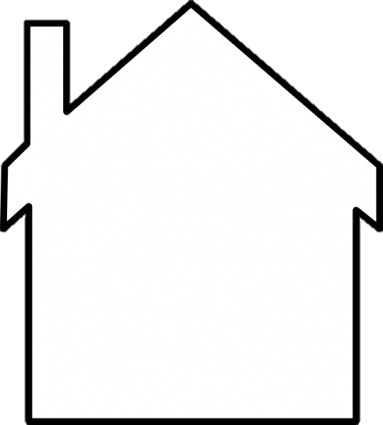 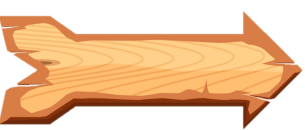 Câu 1:
 4 x 8 = ?
32
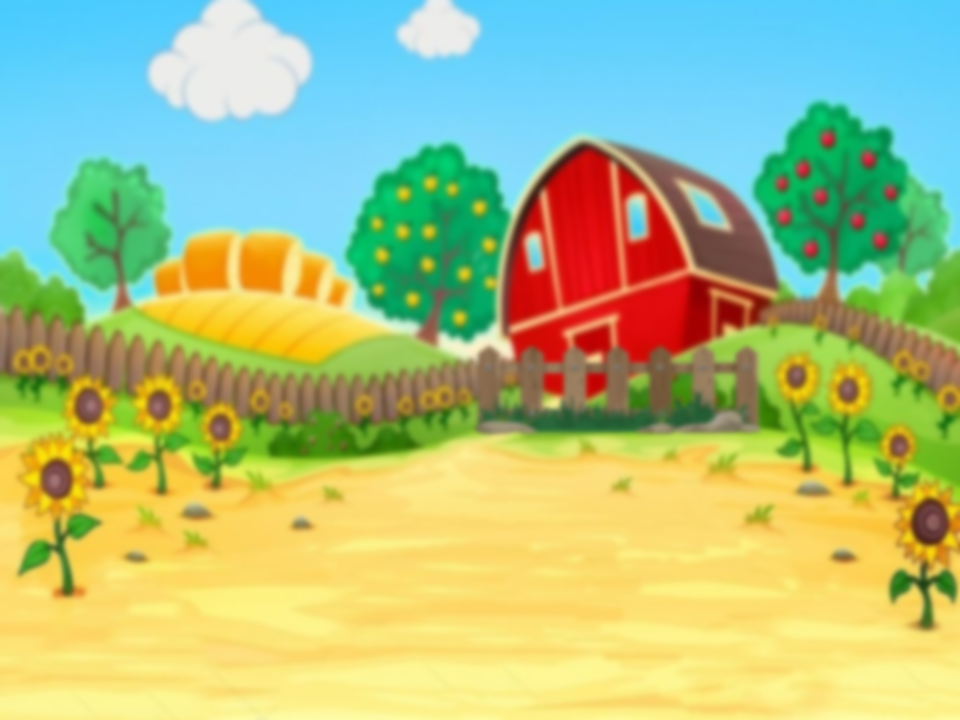 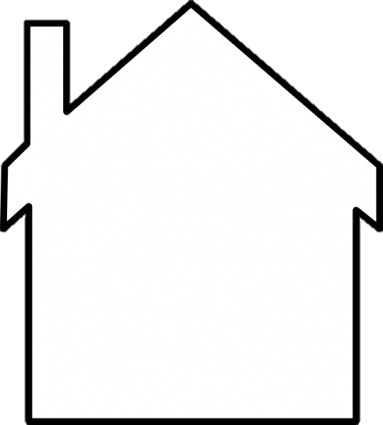 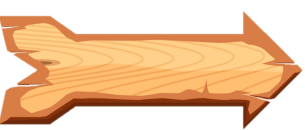 5 x 6 = ?
30
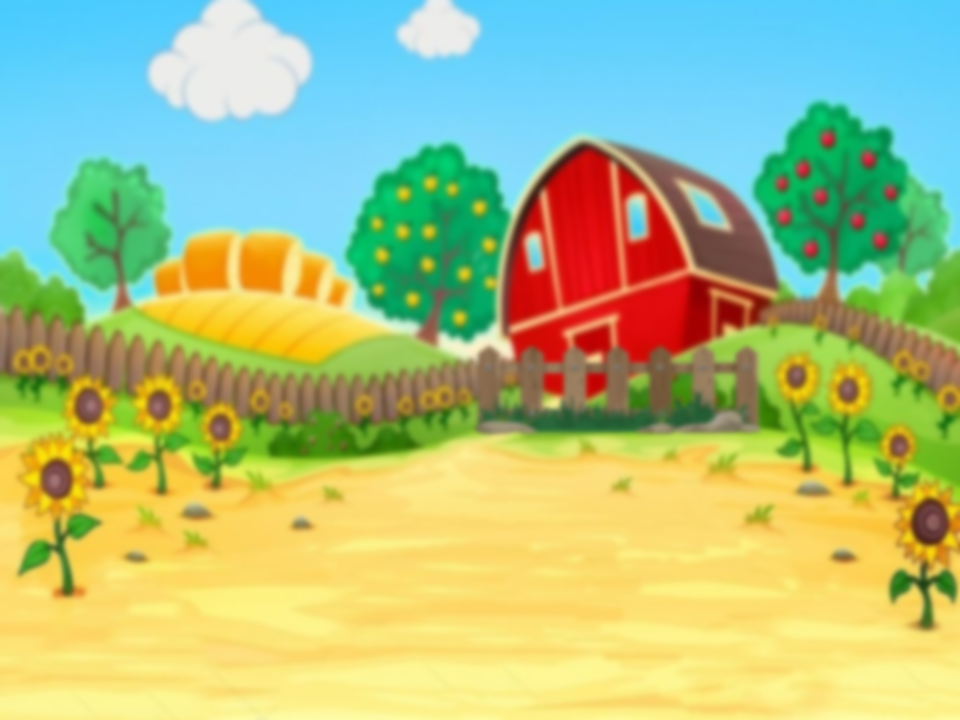 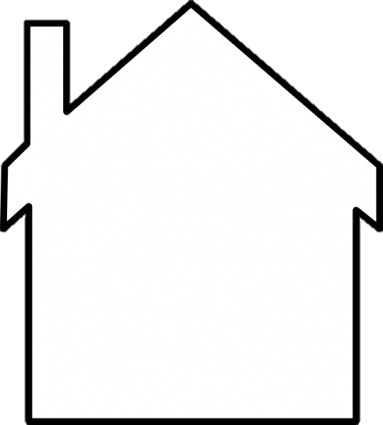 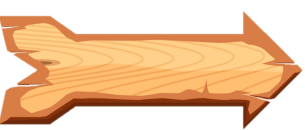 3 x 8 = ?
24
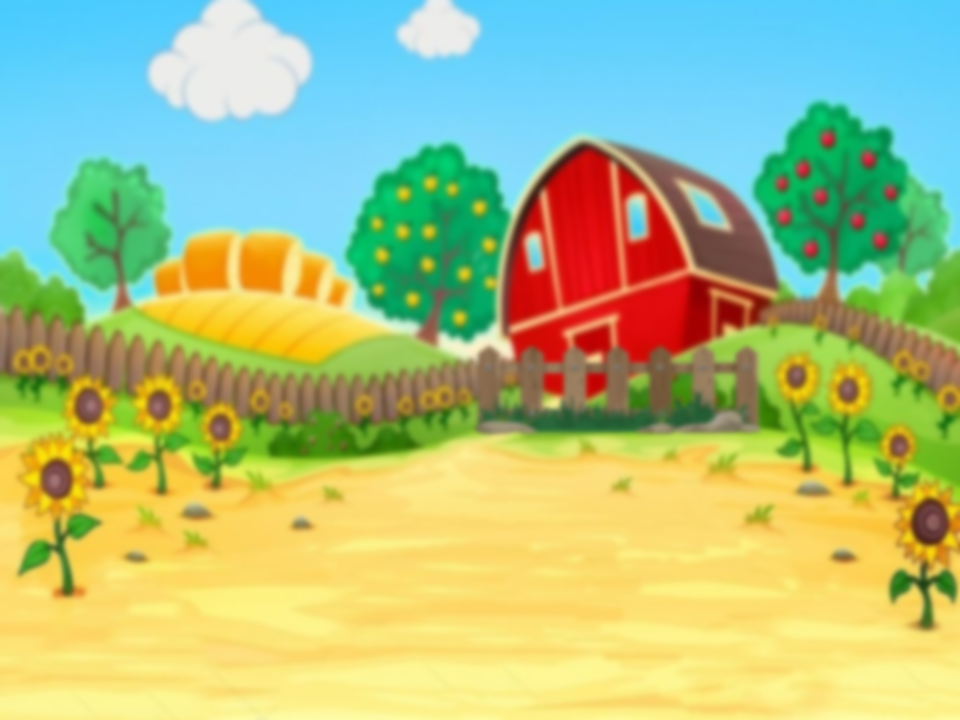 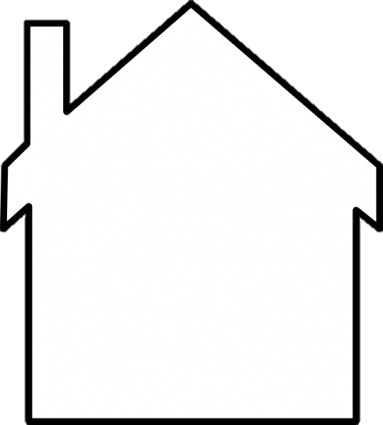 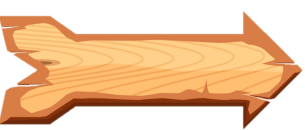 6 x 6 + 4 = ?
40
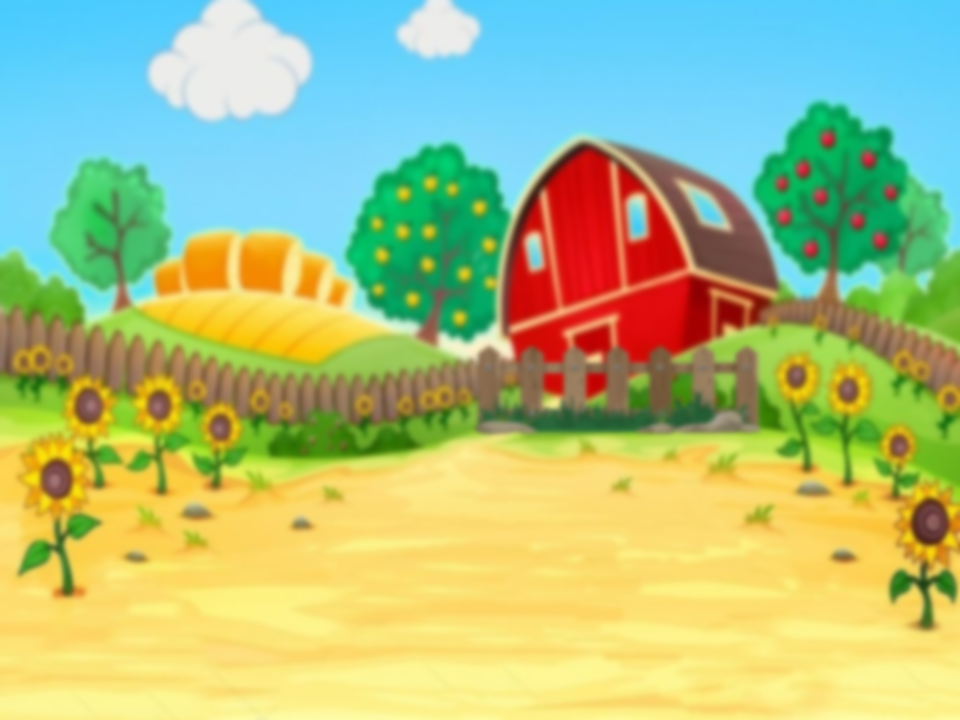 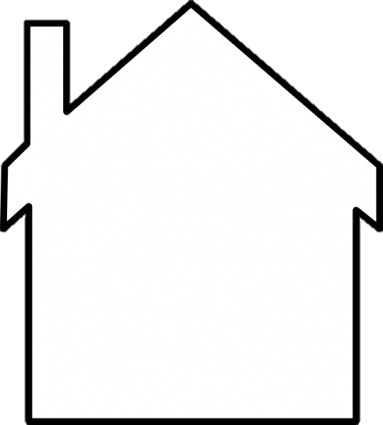 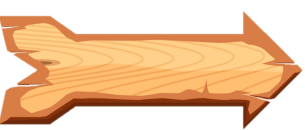 3 x 7 = ?
21
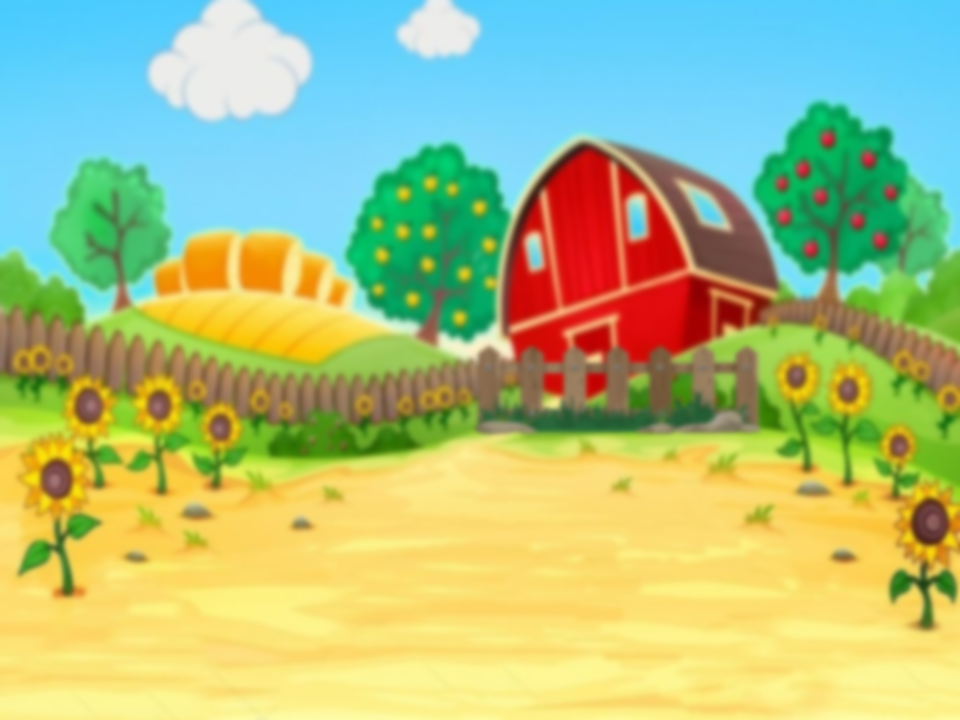 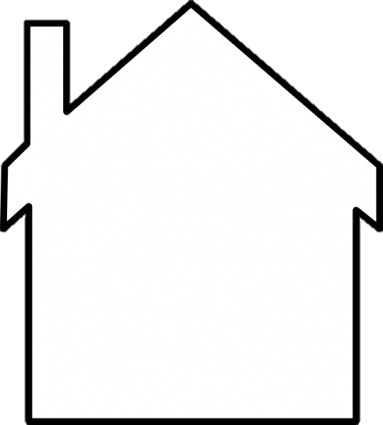 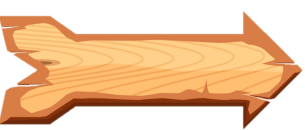 45 : 5 = ?
9
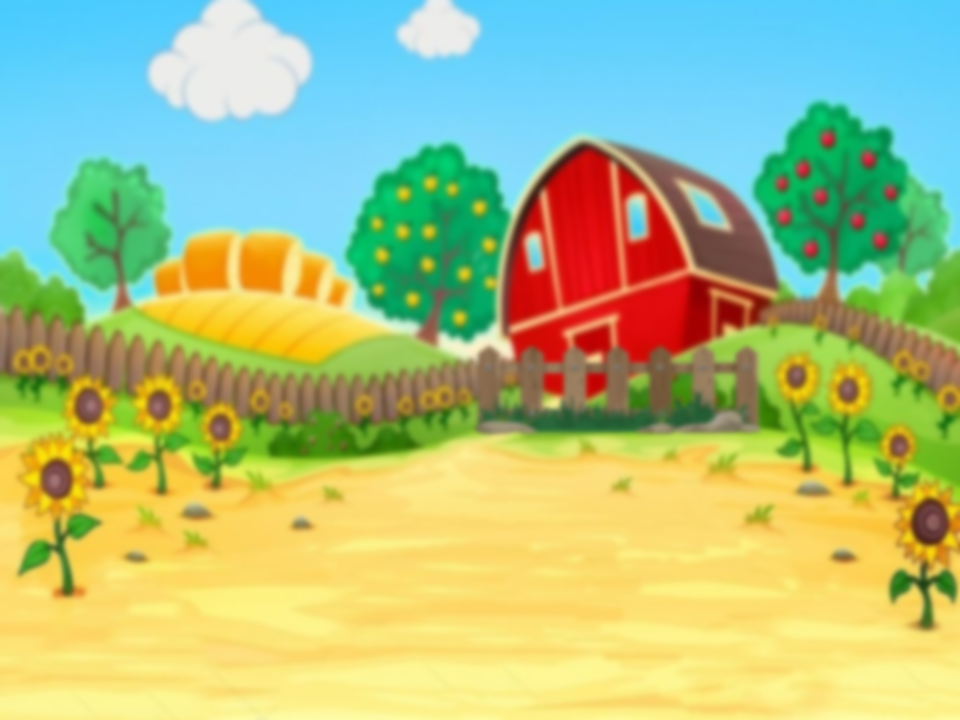 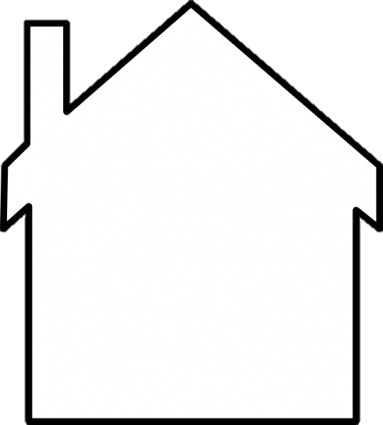 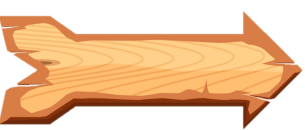 30 : 5 = ?
6
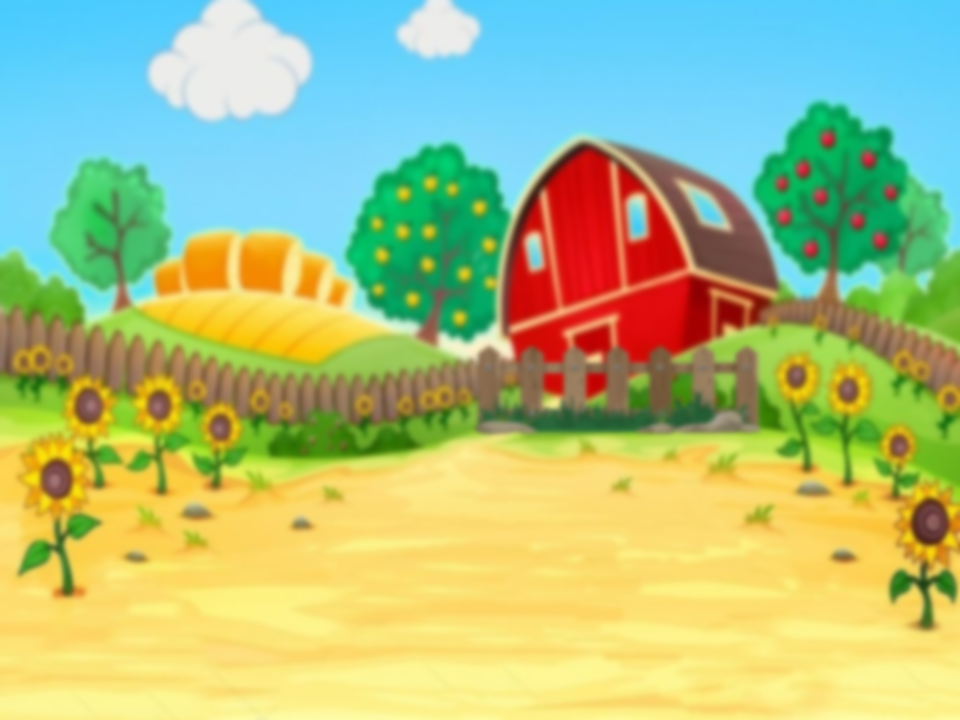 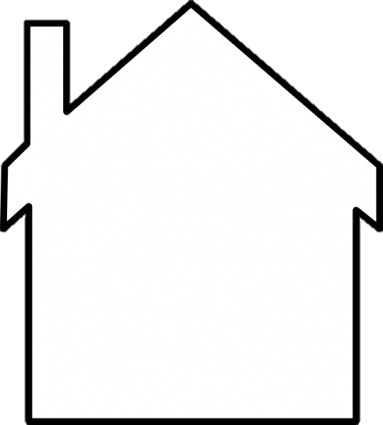 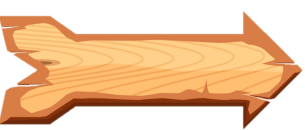 24 : 6 = ?
4
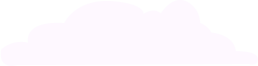 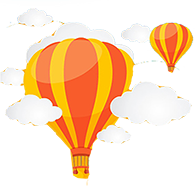 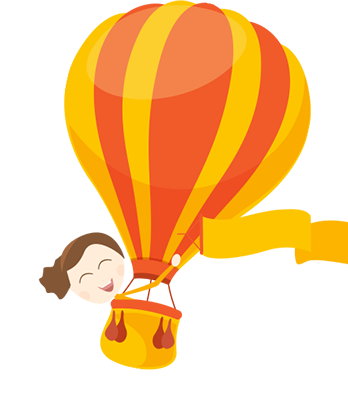 Toán
Luyện tập chung
Tiết 3
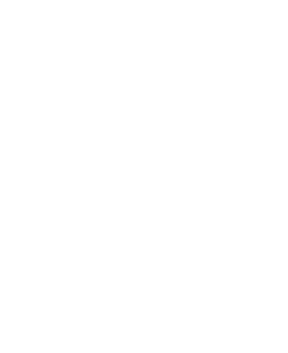 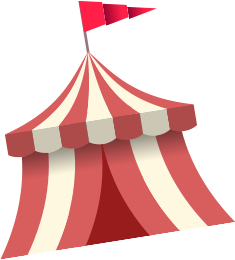 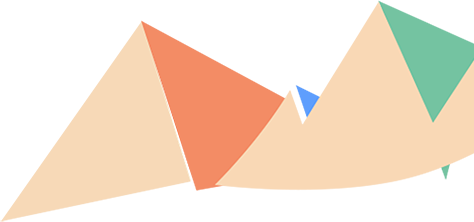 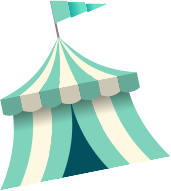 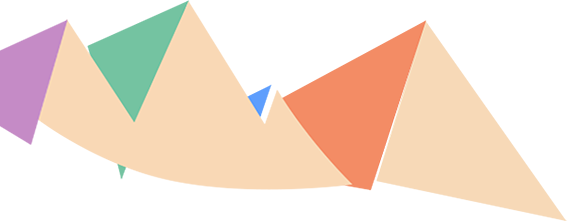 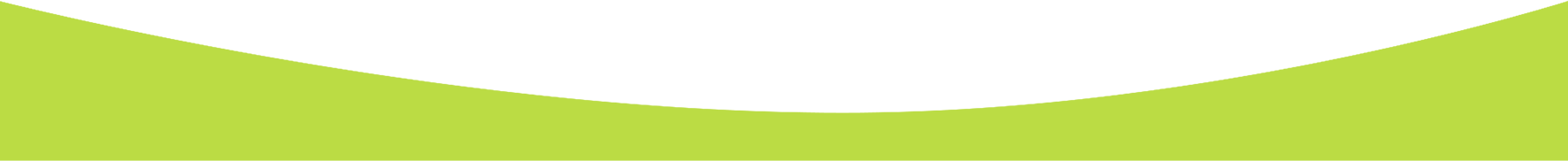 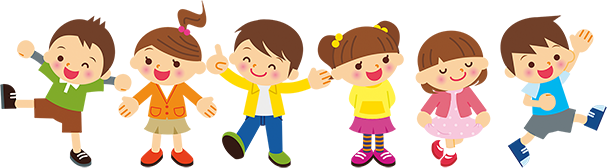 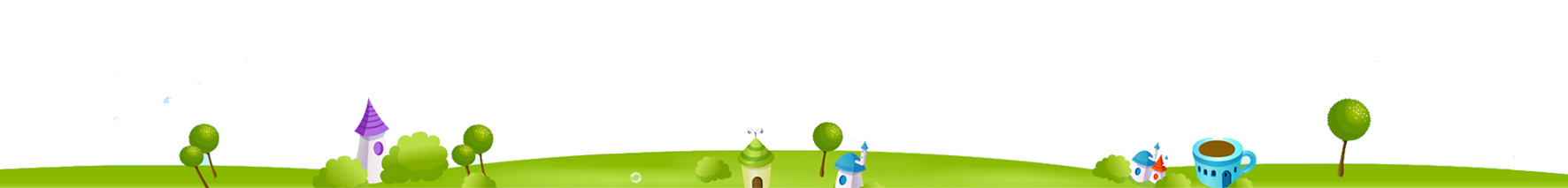 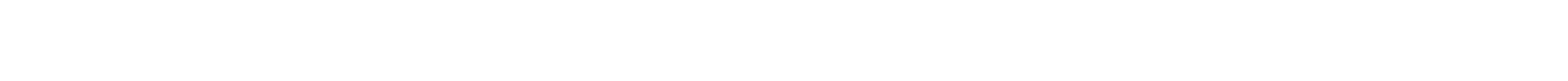 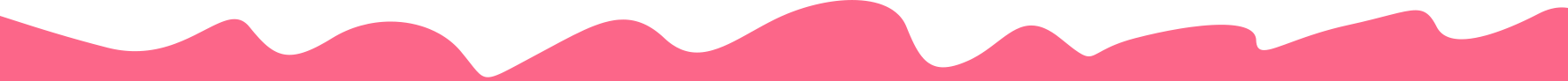 1. Tìm con ong phù hợp với bông hoa.
b. Bông hoa nào có nhiều ong đậu nhất?
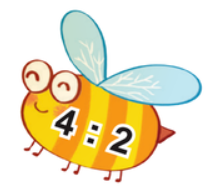 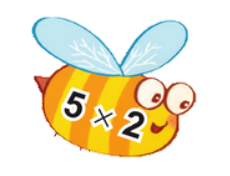 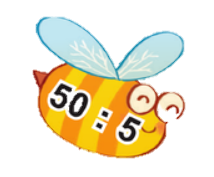 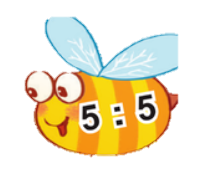 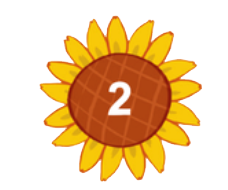 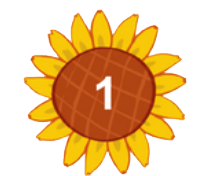 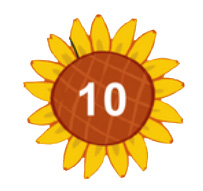 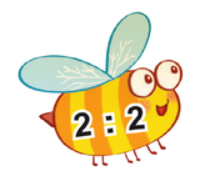 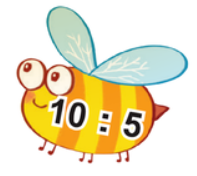 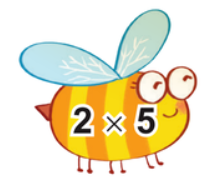 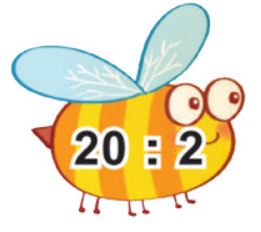 2. Số
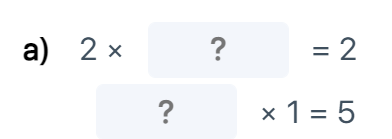 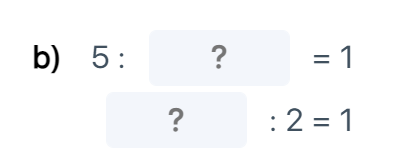 1
5
5
2
3. Số?
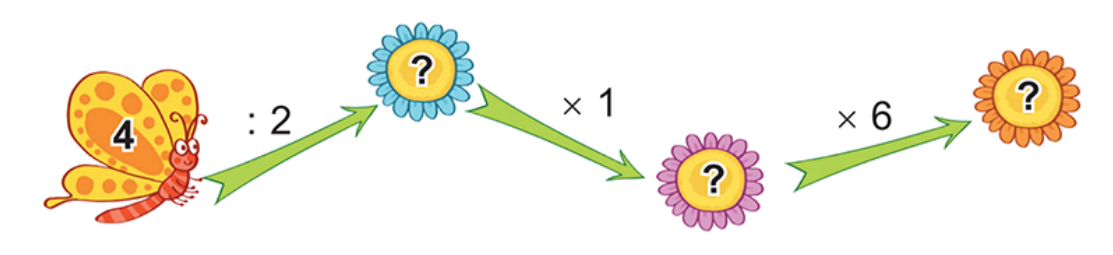 2
12
2
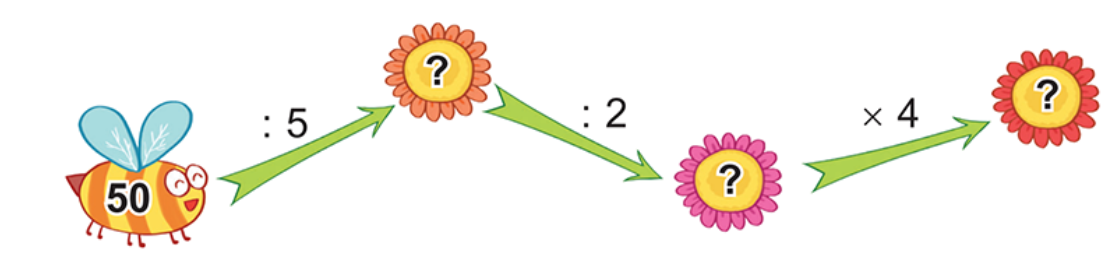 10
20
5
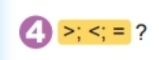 = 8
= 8
= 6
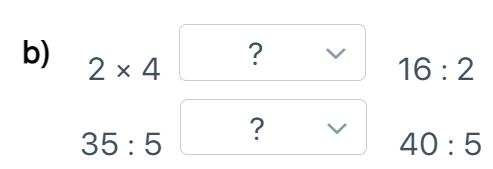 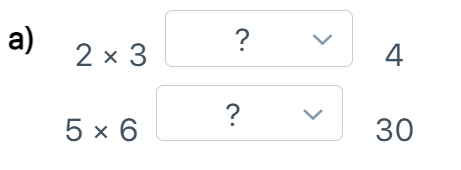 >
=
=
<
= 30
= 8
= 7